RIDV Process A
Host System
Biometric Comparison
NOTE: Data Capture at the edge is often stored as Reference Data on the host (for model building, adjudication, extensibility)
Live Biometric Capture Channel
Automated Workflow
Baseline IDV Process
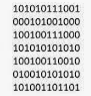 Edge Device
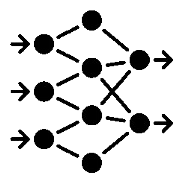 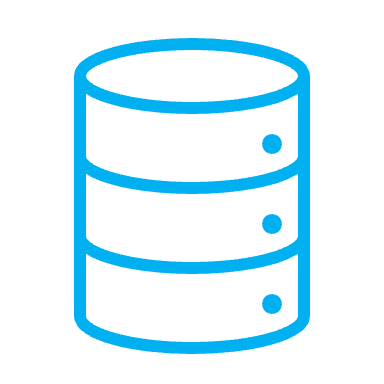 Signal Processing
Data Capture
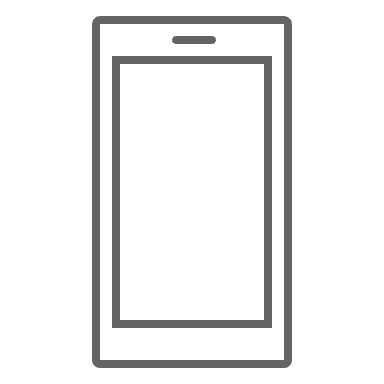 Biometric Reference Data
NOTE: Signal Processing may be on the edge device, host system, or hybrid
IDV Decision Engine
Document Comparison
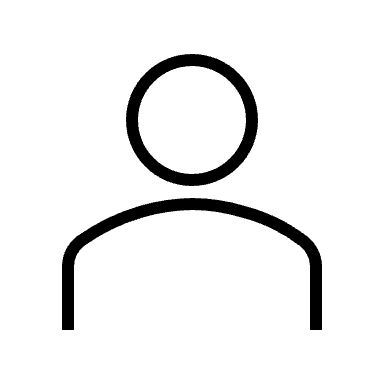 Identity Document Capture Channel
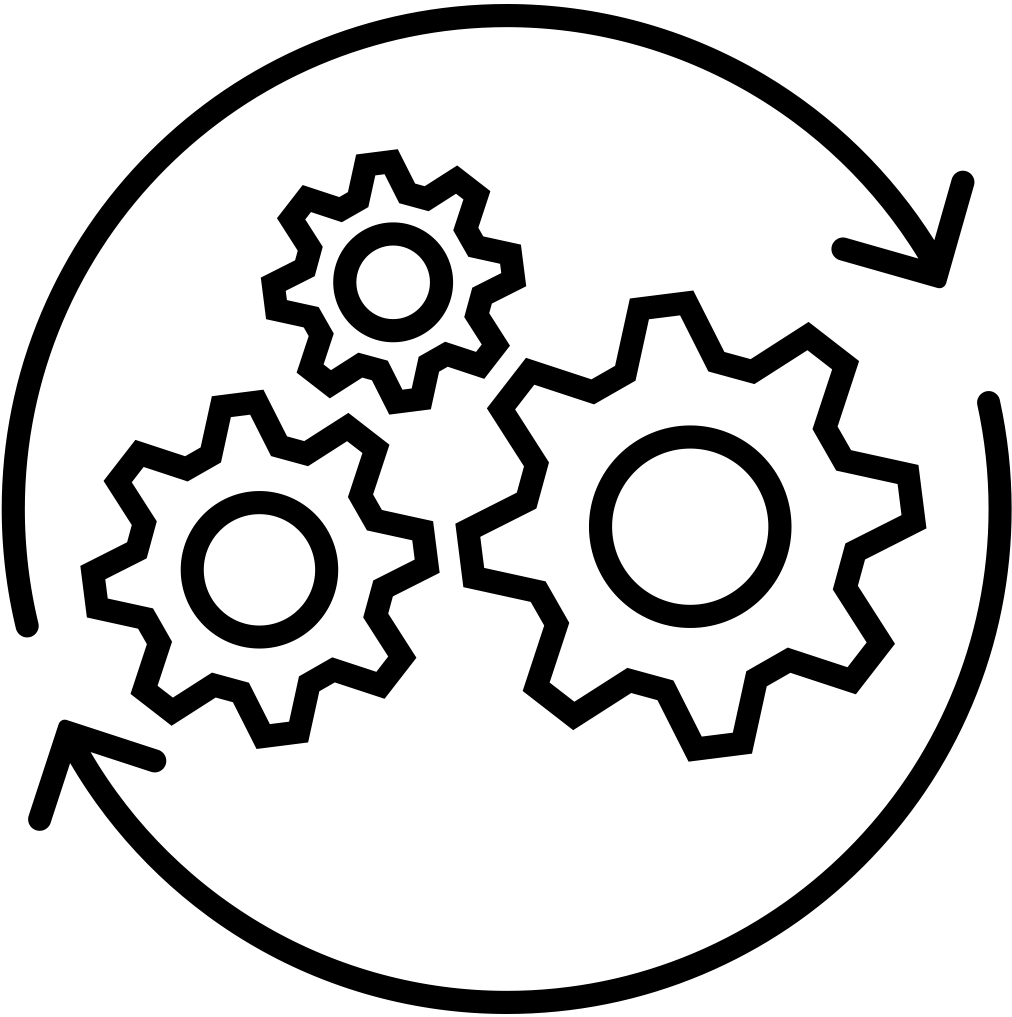 Accept
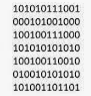 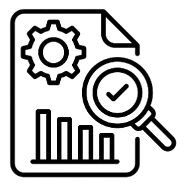 Edge Device
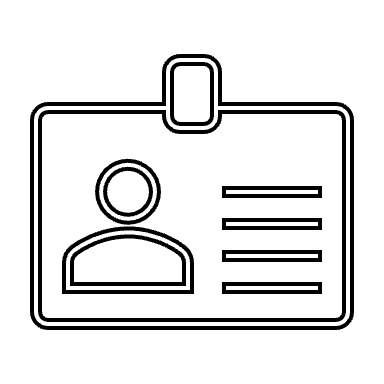 Reject
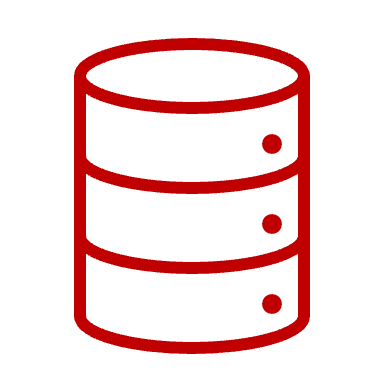 Data Capture
Signal Processing
Identity Document  Reference Data
Environment Risk Factor Comparison
Environmental Risk Factors Channel
Adjudicate
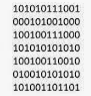 Edge Device
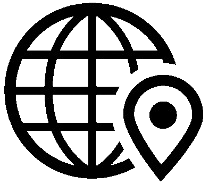 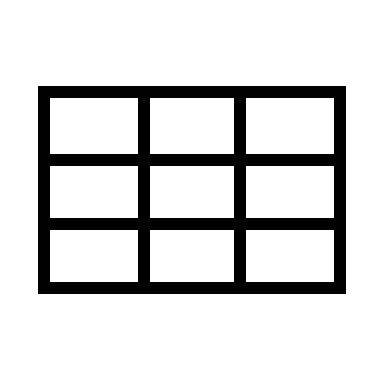 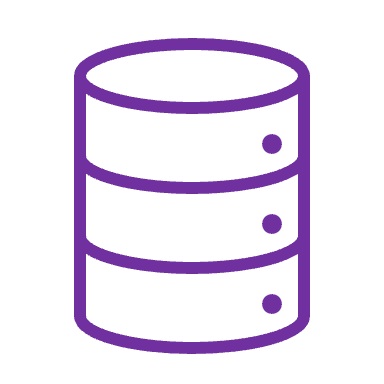 Data Capture
Signals Processing
Environmental Risk Factors Reference Data
Manual Workflow
Process used for opt-out and/or exception handling
Accept
Edge Device
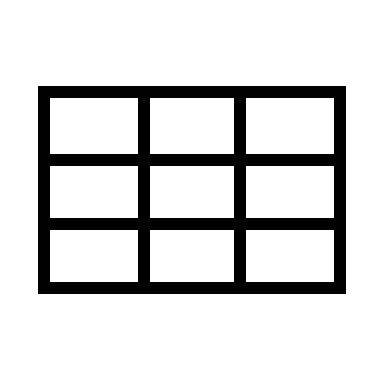 Data Review
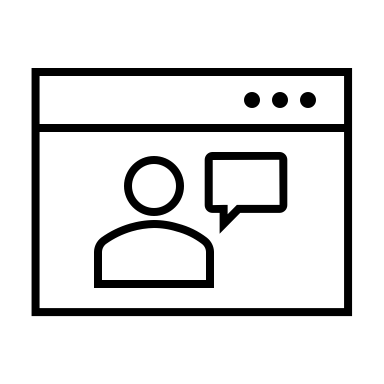 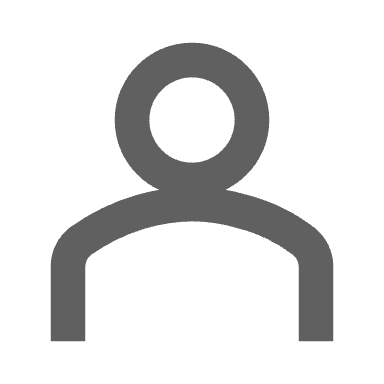 Reject
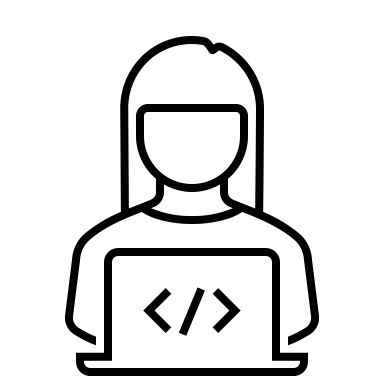 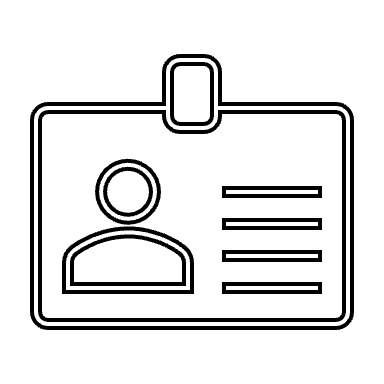 Live Video Chat
Human Review
0
RIDV Attack Vectors A
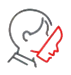 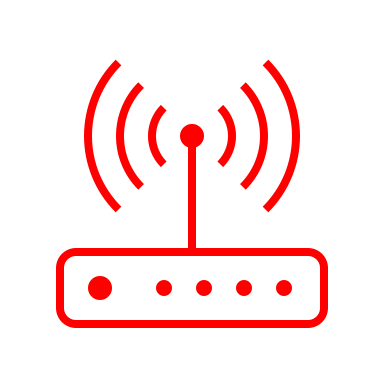 Host System
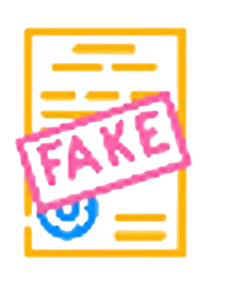 11
Biometric Comparison
NOTE: Data Capture at the edge is often stored as Reference Data on the host (for model building, adjudication, extensibility)
Live Biometric Capture Channel
Automated Workflow
Baseline IDV Process
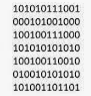 Edge Device
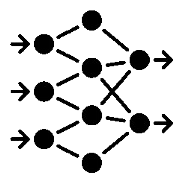 8
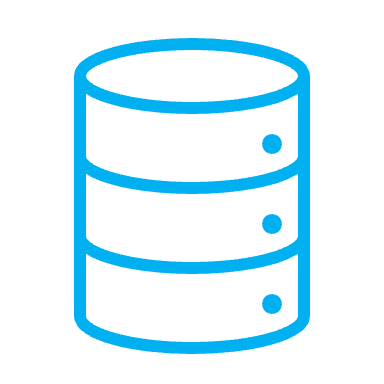 2
1
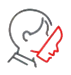 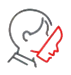 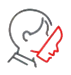 Signal Processing
Data Capture
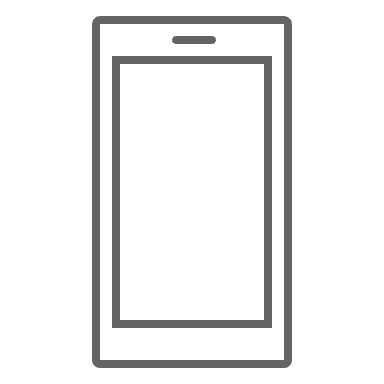 Biometric Reference Data
NOTE: Signal Processing may be on the edge device, host system, or hybrid
IDV Decision Engine
Document Comparison
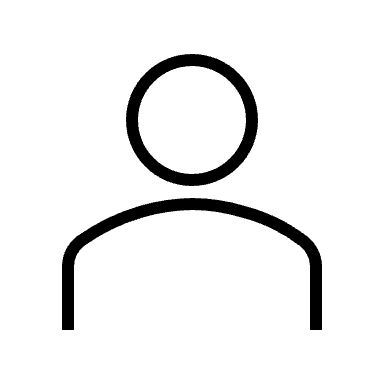 Identity Document Capture Channel
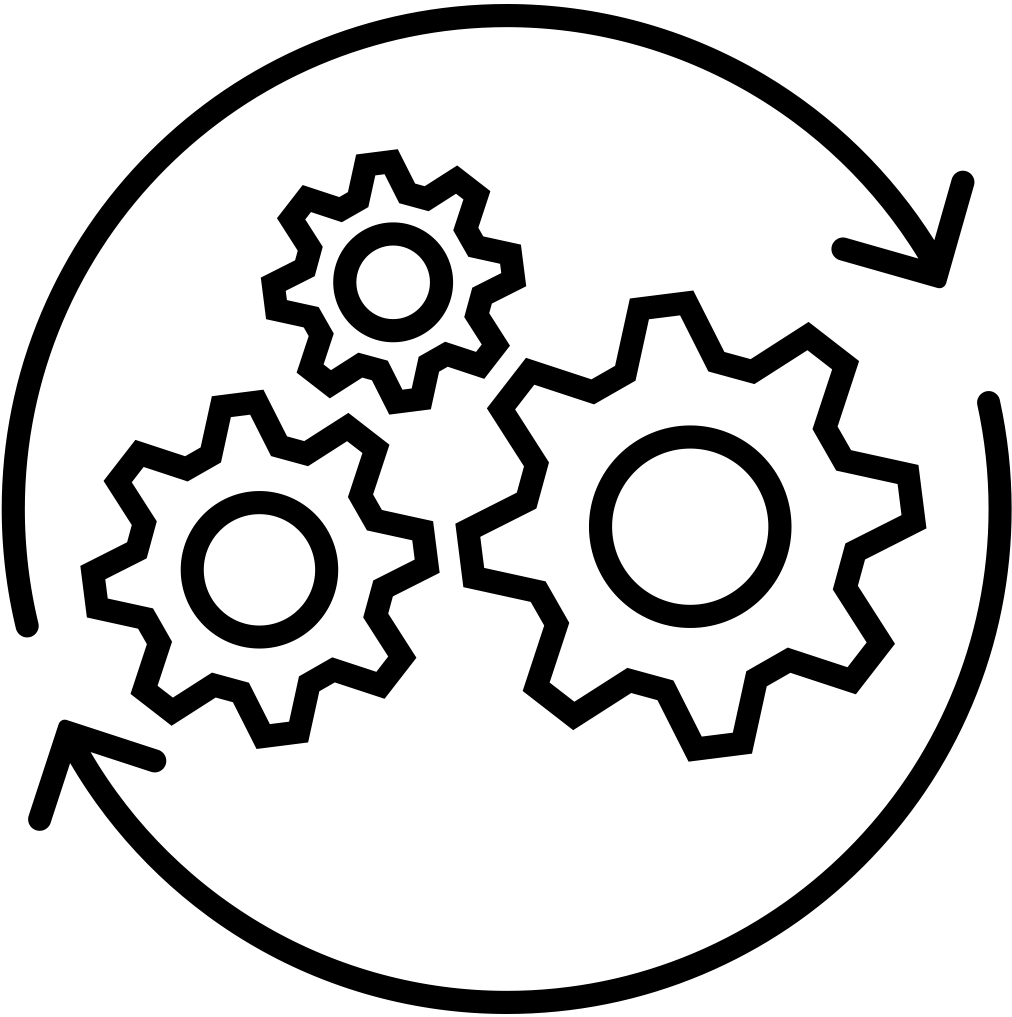 Accept
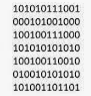 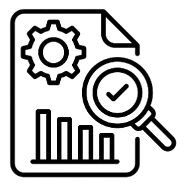 Edge Device
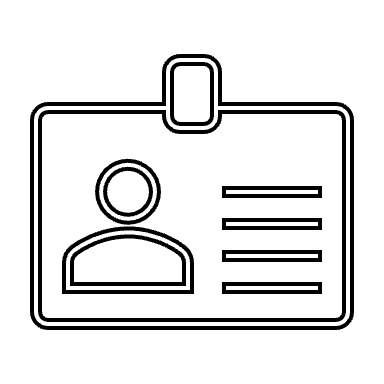 Reject
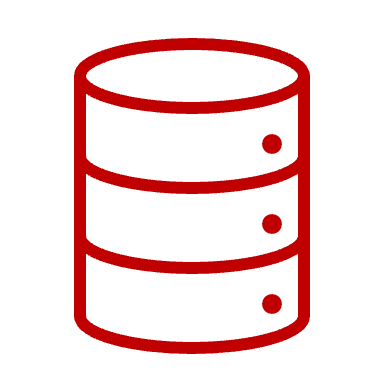 9
3
4
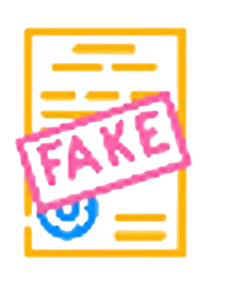 Data Capture
Signal Processing
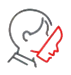 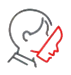 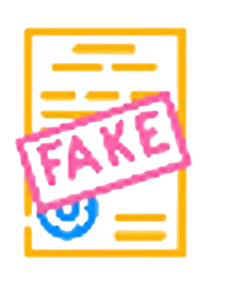 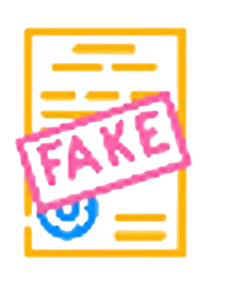 Identity Document  Reference Data
Attack Vectors
DF Physical Presentation Attack 
DF Injection Attack 
DF/Modified document; Synthetic ID document
DF/Synthetic Document Injection Attack
Modified or Synthetic Data Attack
Modified or Synthetic Injection Data Attack
DF in Live Video Chat Attack
Biometric Reference Data Injection
Document Reference Data Injection
Environmental Risk Factor  Reference Data Injection
Insider threats
Attack Types
Environment Risk Factor Comparison
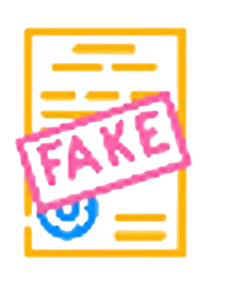 Document
Environmental Risk Factors Channel
Adjudicate
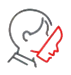 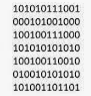 Biometric
Edge Device
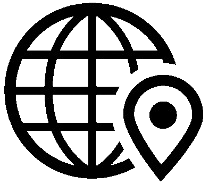 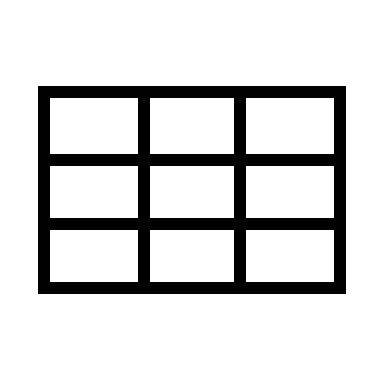 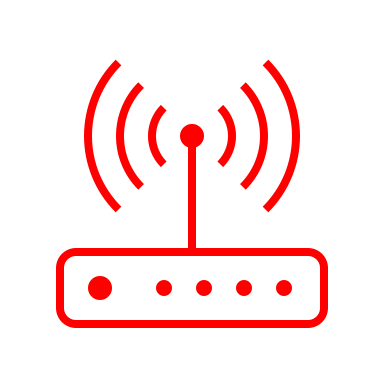 10
Other Data/Signals
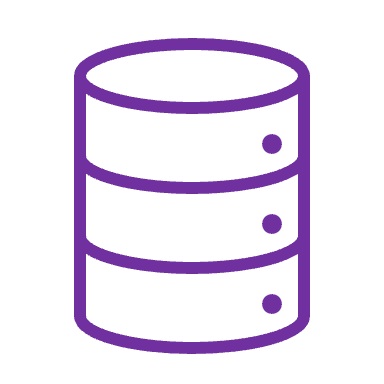 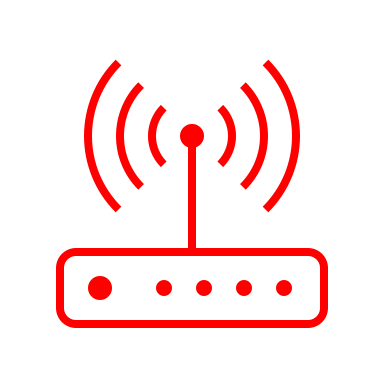 6
Data Capture
Signals Processing
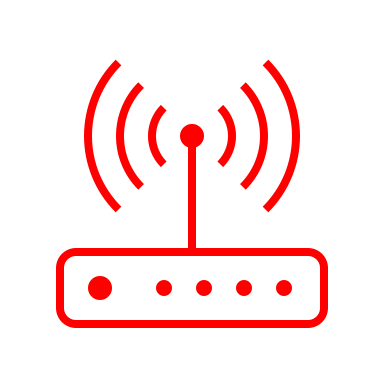 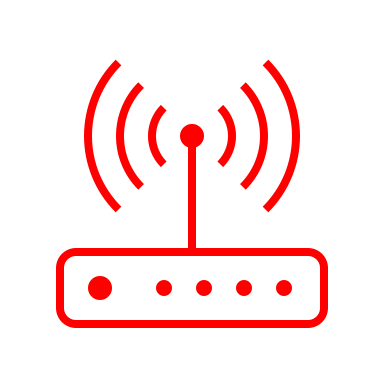 5
Environmental Risk Factors Reference Data
Manual Workflow
Process used for opt-out and/or exception handling
Accept
Edge Device
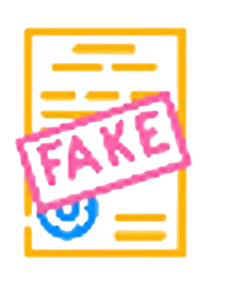 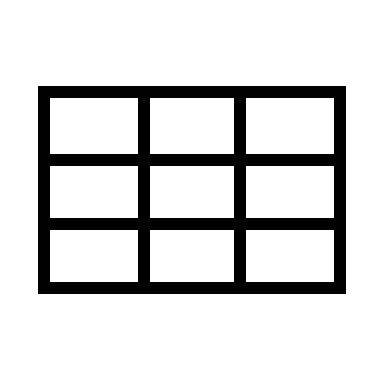 Data Review
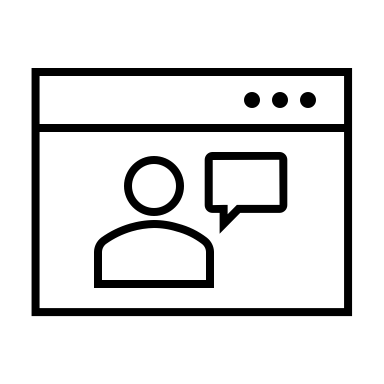 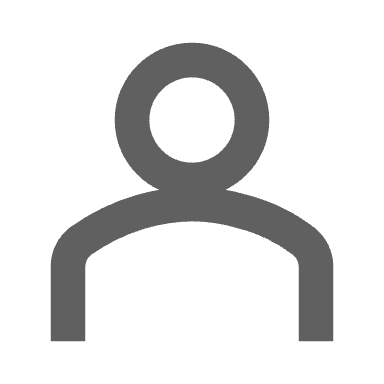 Reject
7
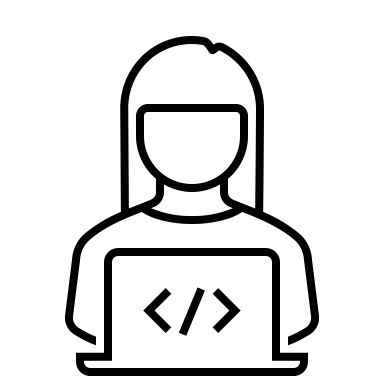 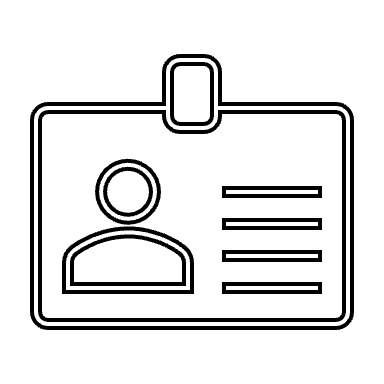 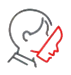 Live Video Chat
Human Review
1
RIDV Process B
Biometric Comparison
Live Biometric Capture Channel
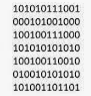 Edge Device
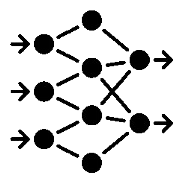 Automated Workflow
Baseline IDV Process
Signal Processing
Data Capture
Document Comparison
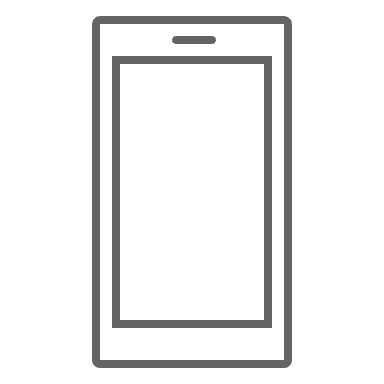 IDV Decision Engine
Identity Document Capture Channel
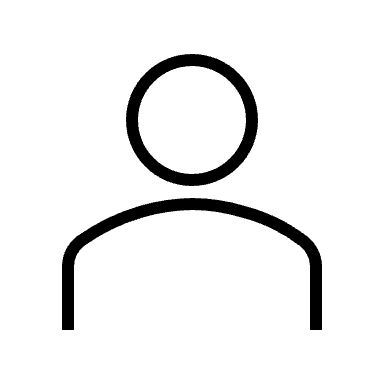 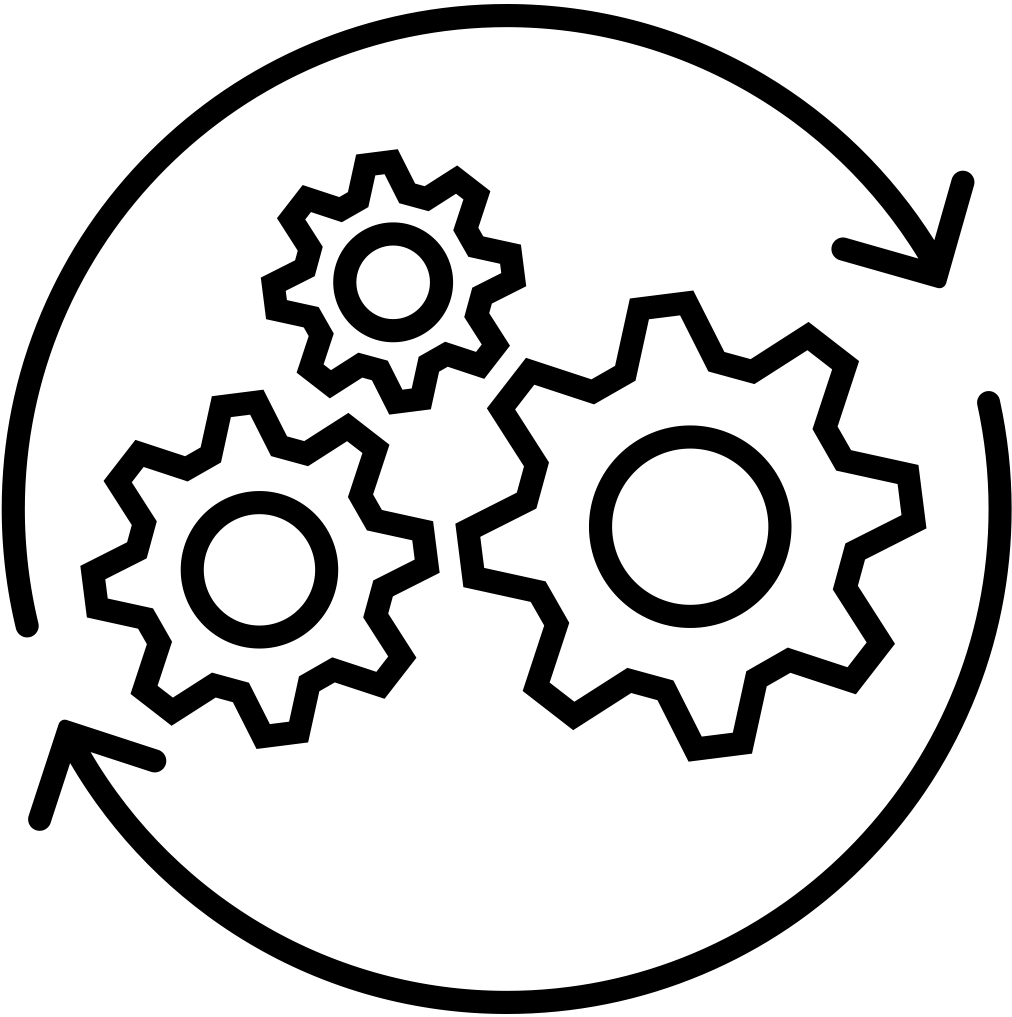 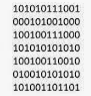 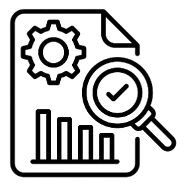 Edge Device
NOTE: Data Capture at the edge is often stored as Reference Data on the host (for model building, adjudication, extensibility)
Accept
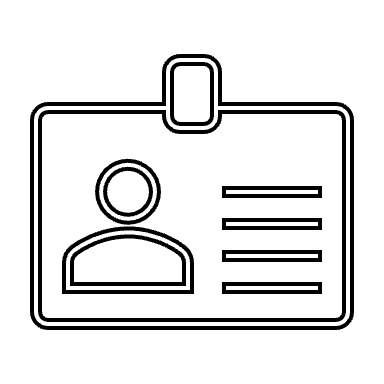 NOTE: Signal Processing may be on the edge device, host system, or hybrid
Reject
Data Capture
Signal Processing
Environment Risk Factor Comparison
Environmental Risk Factors Channel
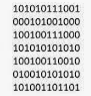 Edge Device
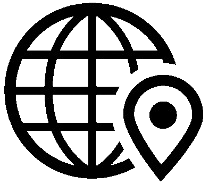 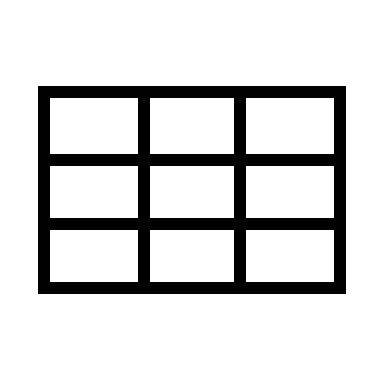 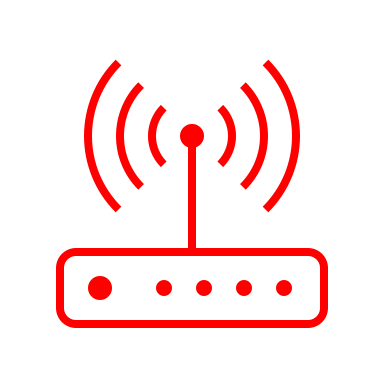 Adjudicate
Data Capture
Signals Processing
Host System
Reference Data
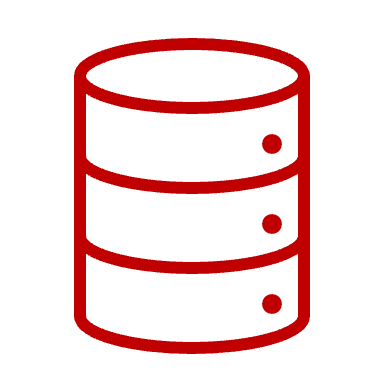 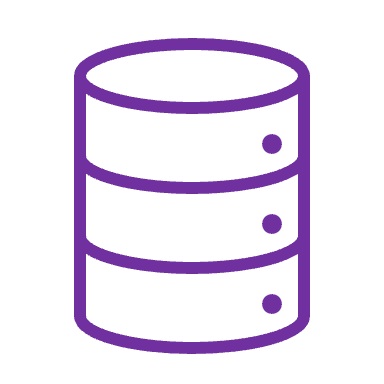 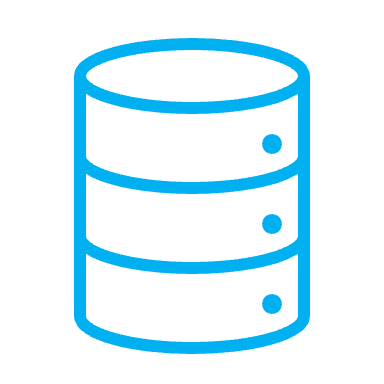 Manual Workflow
Process used for opt-out and/or exception handling
Edge Device
Accept
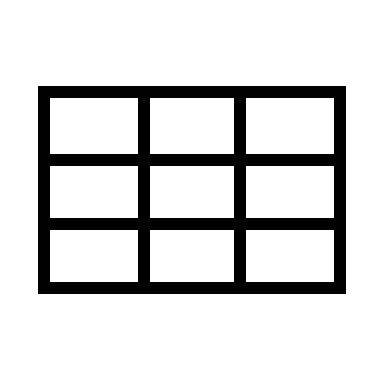 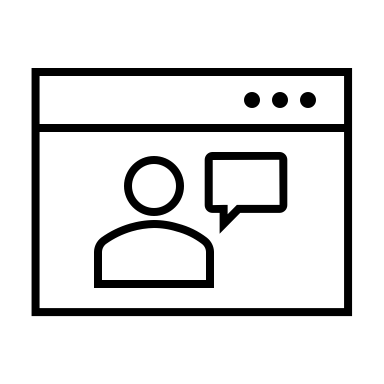 Data Review
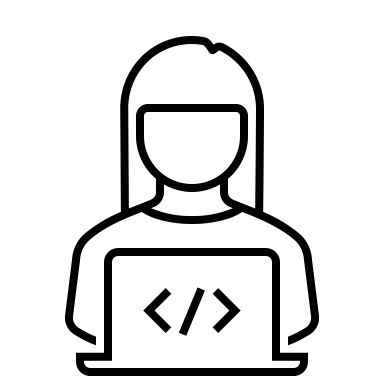 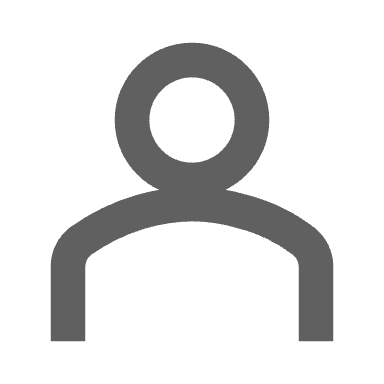 7
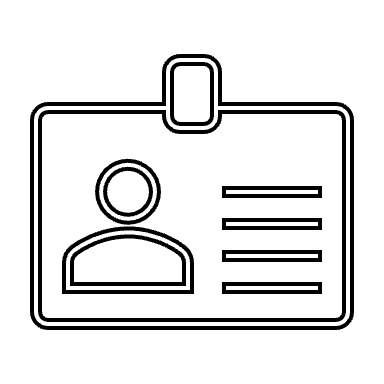 Reject
Live Video Chat
Human Review
2
RIDV Attack Vectors B
Biometric Comparison
Live Biometric Capture Channel
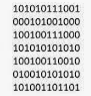 Edge Device
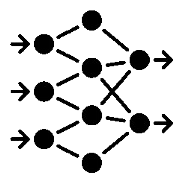 2
1
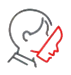 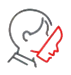 Automated Workflow
Baseline IDV Process
Signal Processing
Data Capture
Document Comparison
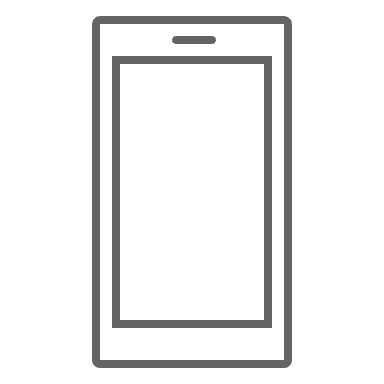 IDV Decision Engine
Identity Document Capture Channel
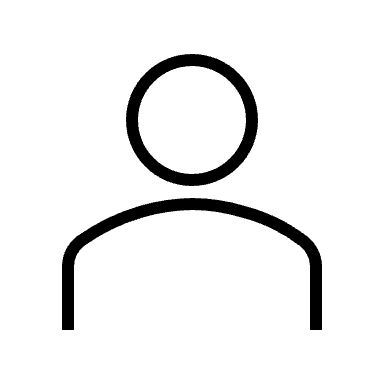 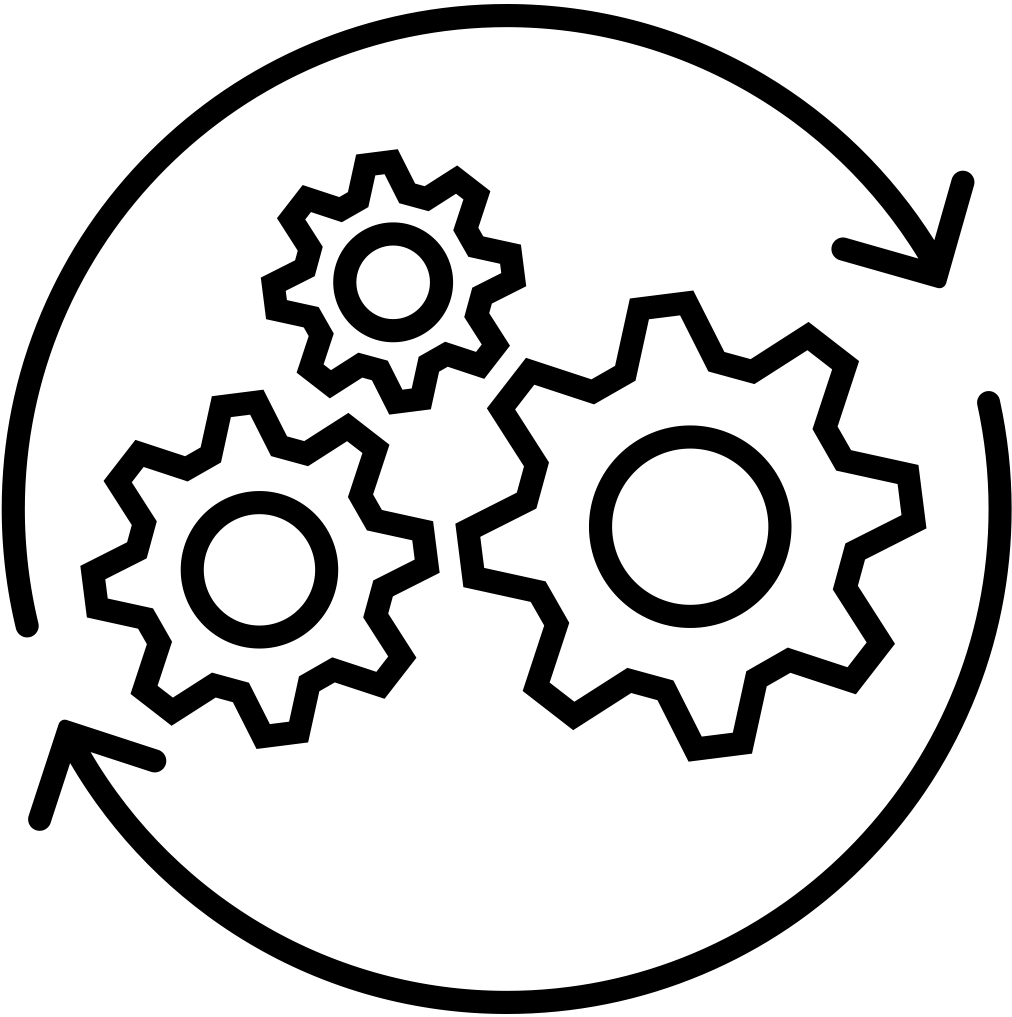 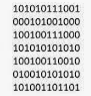 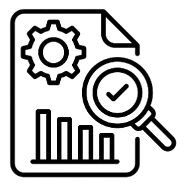 Edge Device
NOTE: Data Capture at the edge is often stored as Reference Data on the host (for model building, adjudication, extensibility)
Accept
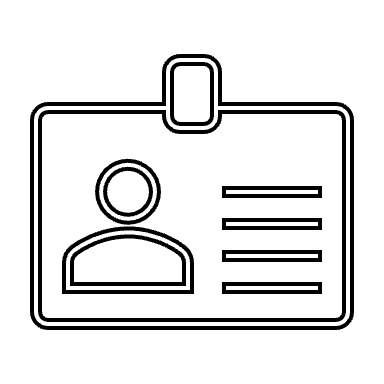 NOTE: Signal Processing may be on the edge device, host system, or hybrid
4
Reject
3
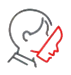 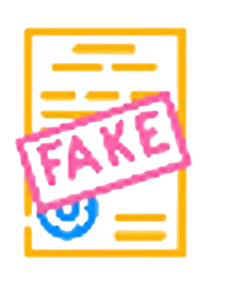 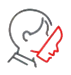 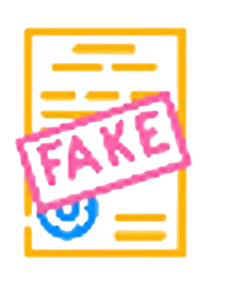 Data Capture
Signal Processing
Environment Risk Factor Comparison
Attack Vectors
DF Physical Presentation Attack 
DF Injection Attack 
DF/Modified document; Synthetic ID document
DF/Synthetic Document Injection Attack
Modified or Synthetic Data Attack
Modified or Synthetic Injection Data Attack
DF in Live Video Chat Attack
Biometric Reference Data Injection
Document Reference Data Injection
Environmental Risk Factor  Reference Data Injection
Insider threats
Attack Types
Environmental Risk Factors Channel
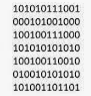 Edge Device
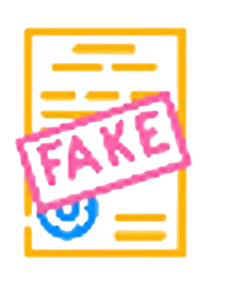 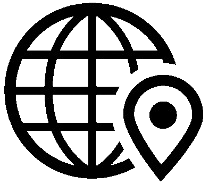 Document
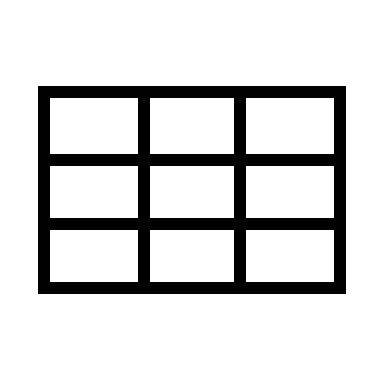 6
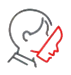 5
Biometric
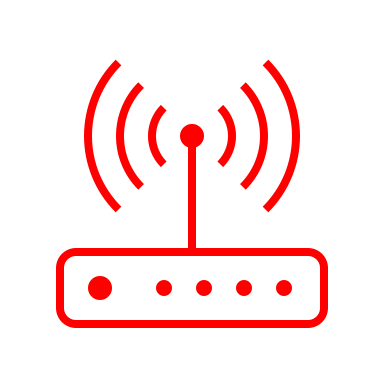 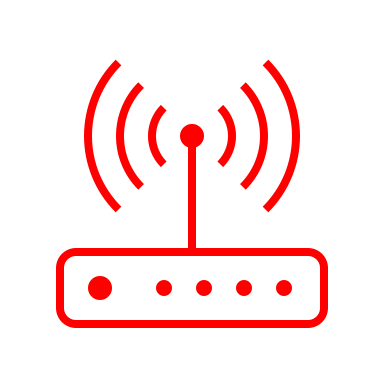 Adjudicate
Data Capture
Signals Processing
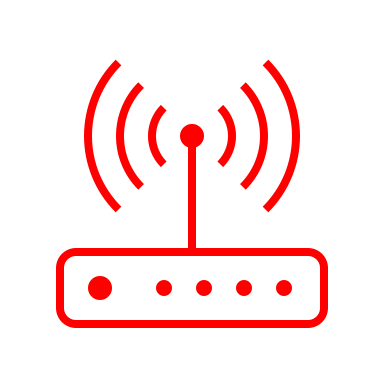 Other Data/Signals
Host System
Reference Data
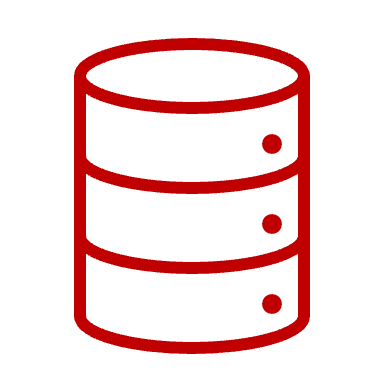 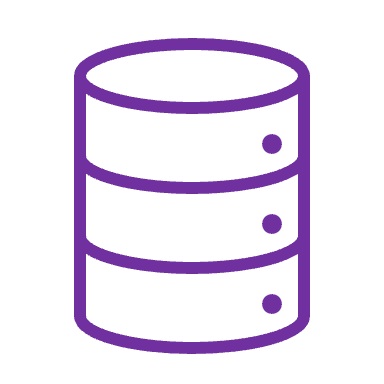 10
9
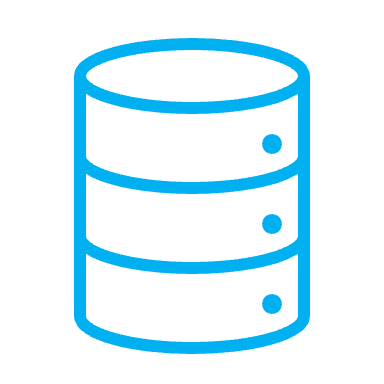 8
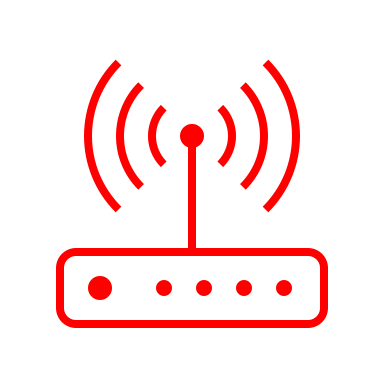 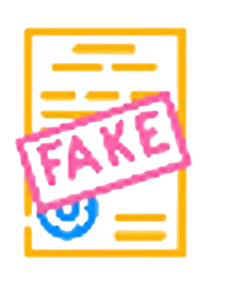 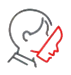 11
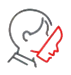 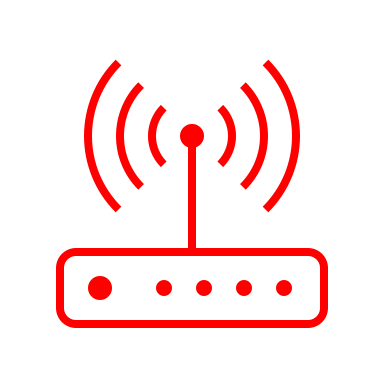 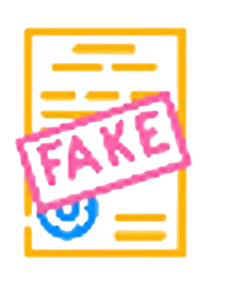 Manual Workflow
Process used for opt-out and/or exception handling
Edge Device
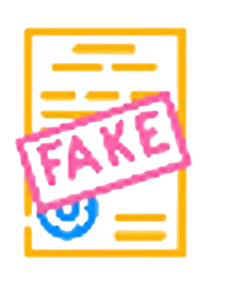 Accept
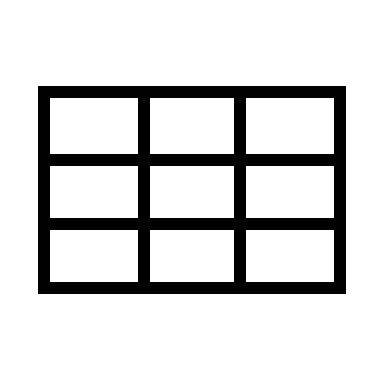 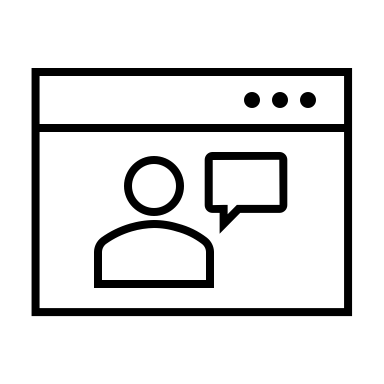 Data Review
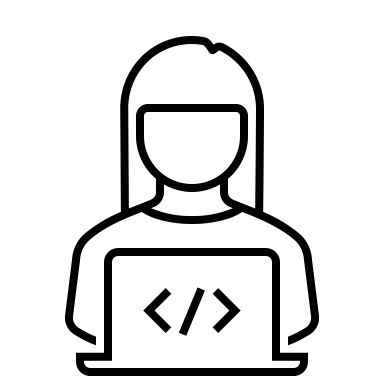 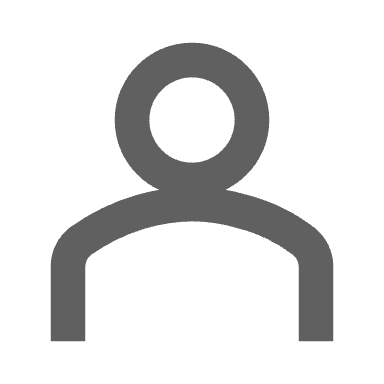 7
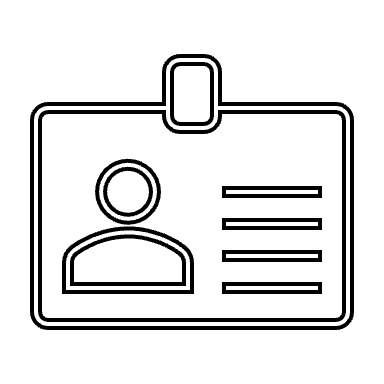 Reject
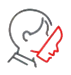 Live Video Chat
Human Review
3
Host System
ORIGINAL RIDV Process
Reference Data
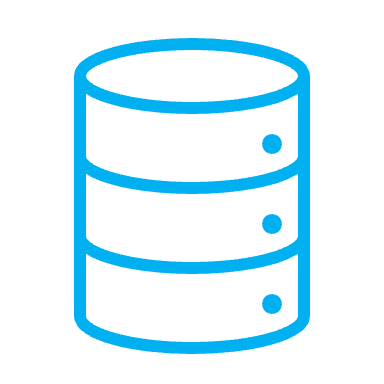 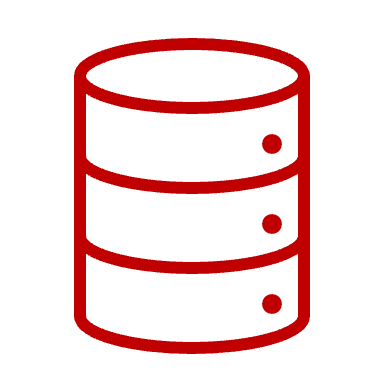 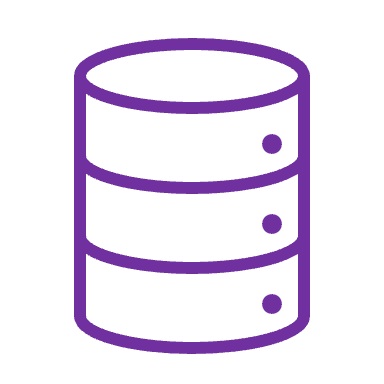 Automated Workflow
Baseline IDV Process
Live Biometric Capture Channel
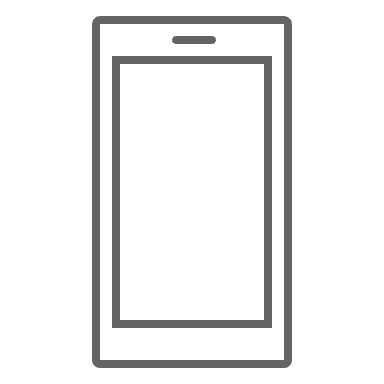 Biometric
Comparison
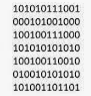 Edge Device
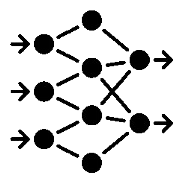 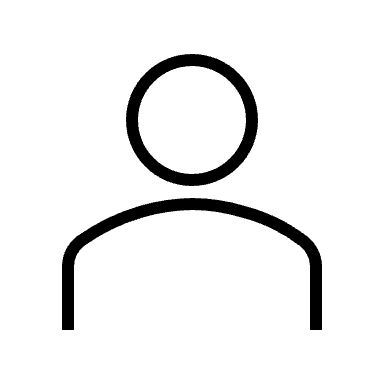 Signal Processing
Data Capture
IDV Decision Engine
Identity Document Capture Channel
Document
Comparison
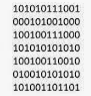 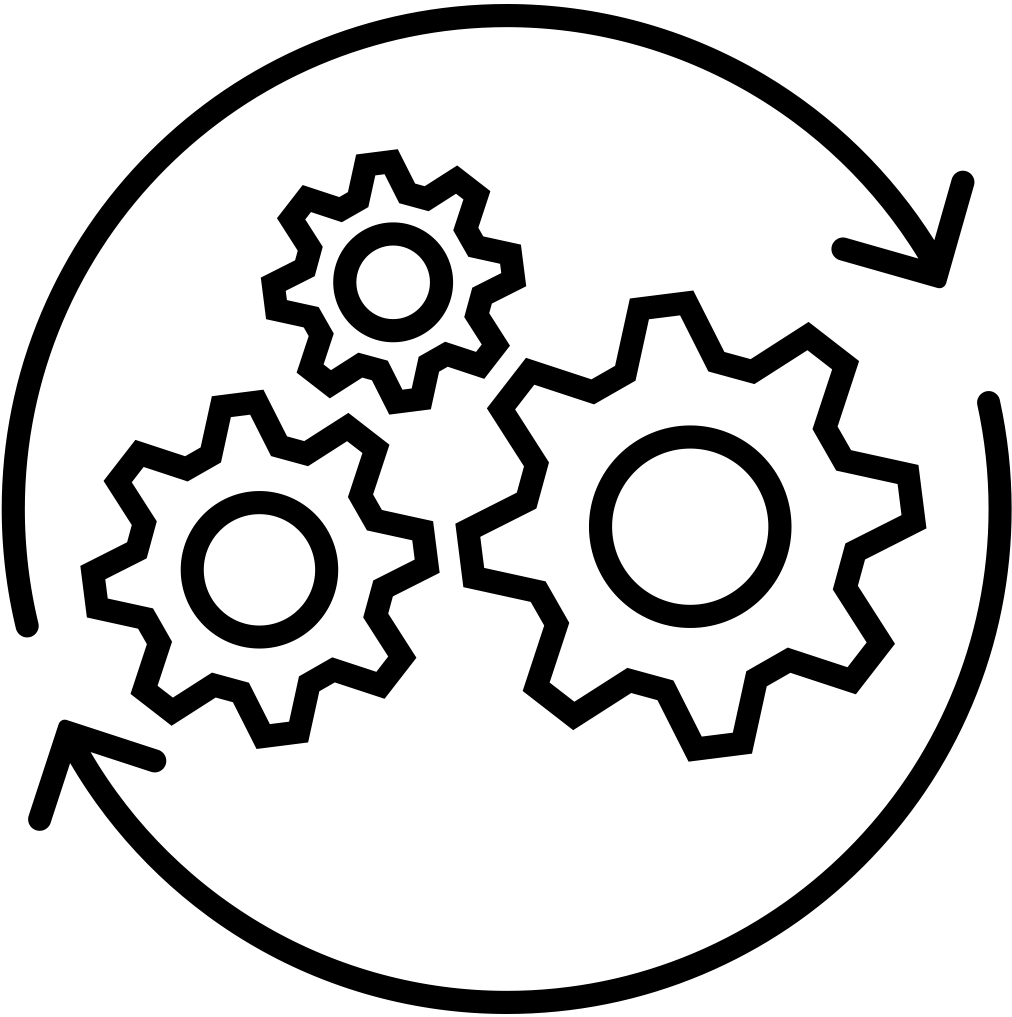 Accepted
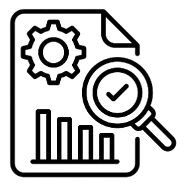 Edge Device
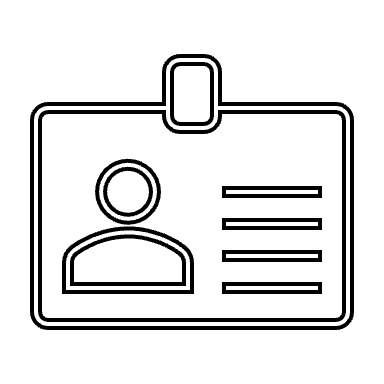 Rejected
Data Capture
Signal Processing
Environment Risk Factor Comparison
Environmental Risk Factors Channel
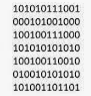 Adjudicate
Edge Device
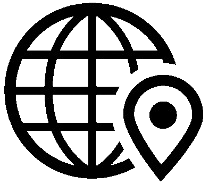 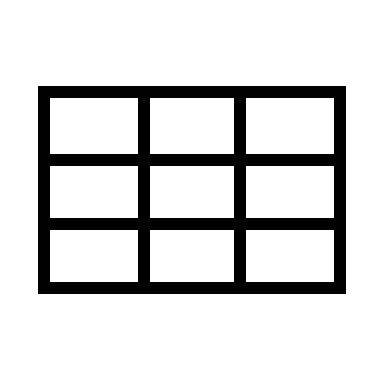 Data Capture
Signals Processing
IDV Decision Engine
Manual Workflow
Process used for opt-out and/or exception handling
Edge Device
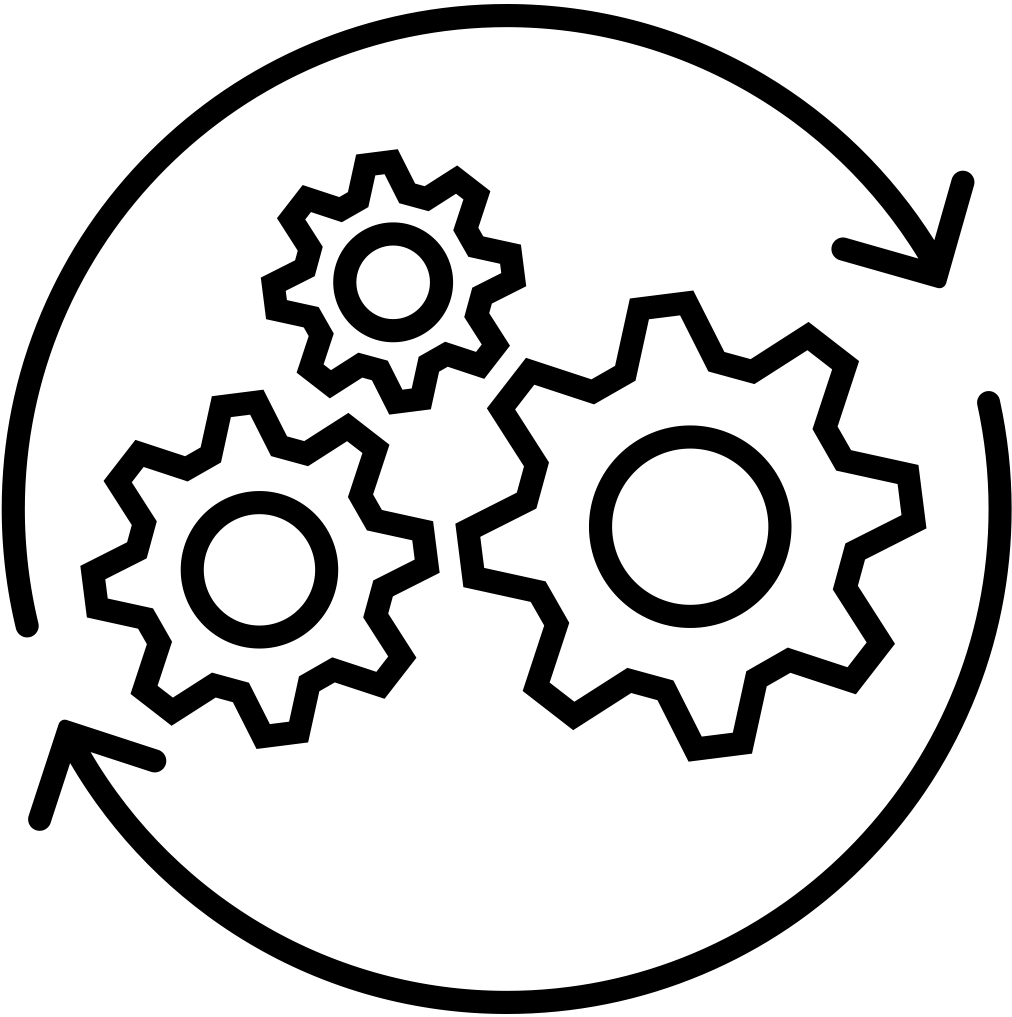 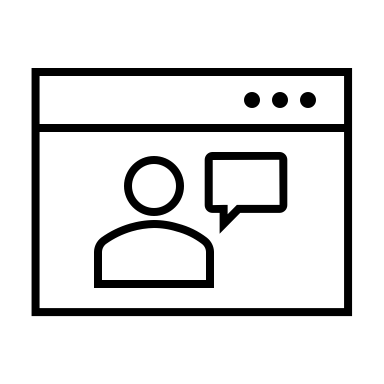 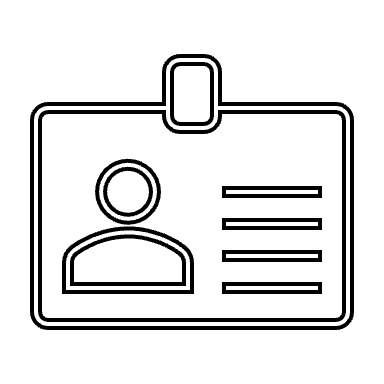 Accepted
Document
Review
Live Video Chat
Rejected
4
Host System
ORIGINAL RIDV Attack Vectors
Reference Data
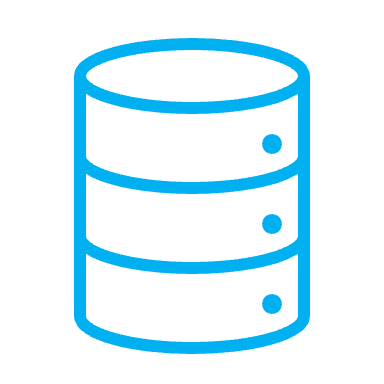 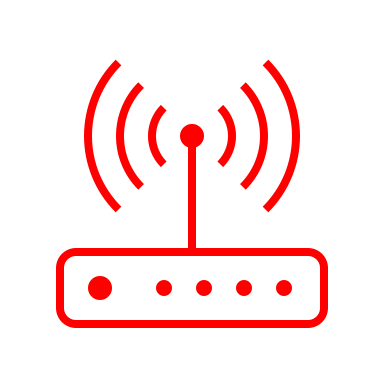 9
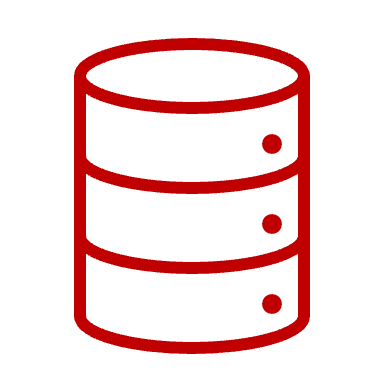 8
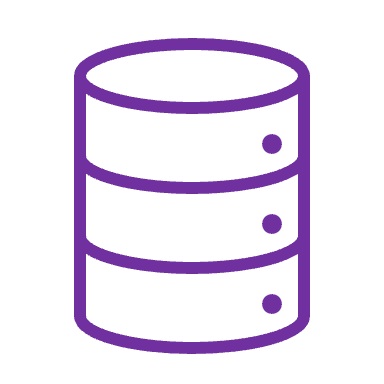 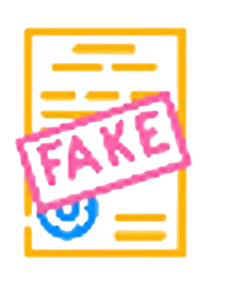 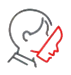 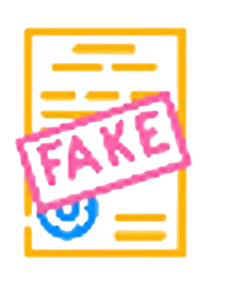 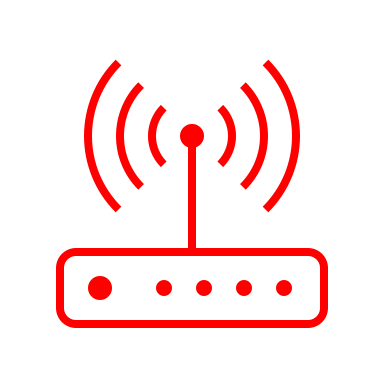 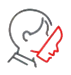 Automated Workflow
Baseline IDV Process
Live Biometric Capture Channel
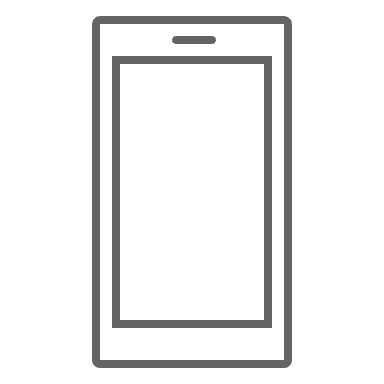 Biometric
Comparison
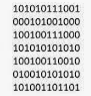 Edge Device
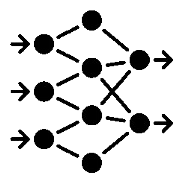 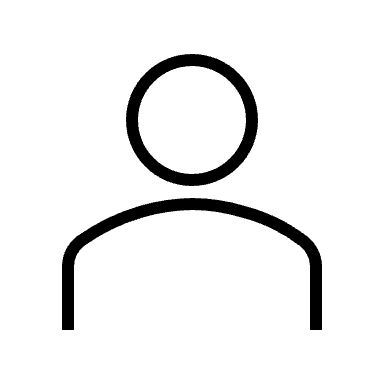 2
1
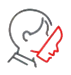 Signal Processing
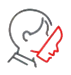 Data Capture
IDV Decision Engine
Identity Document Capture Channel
Document
Comparison
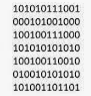 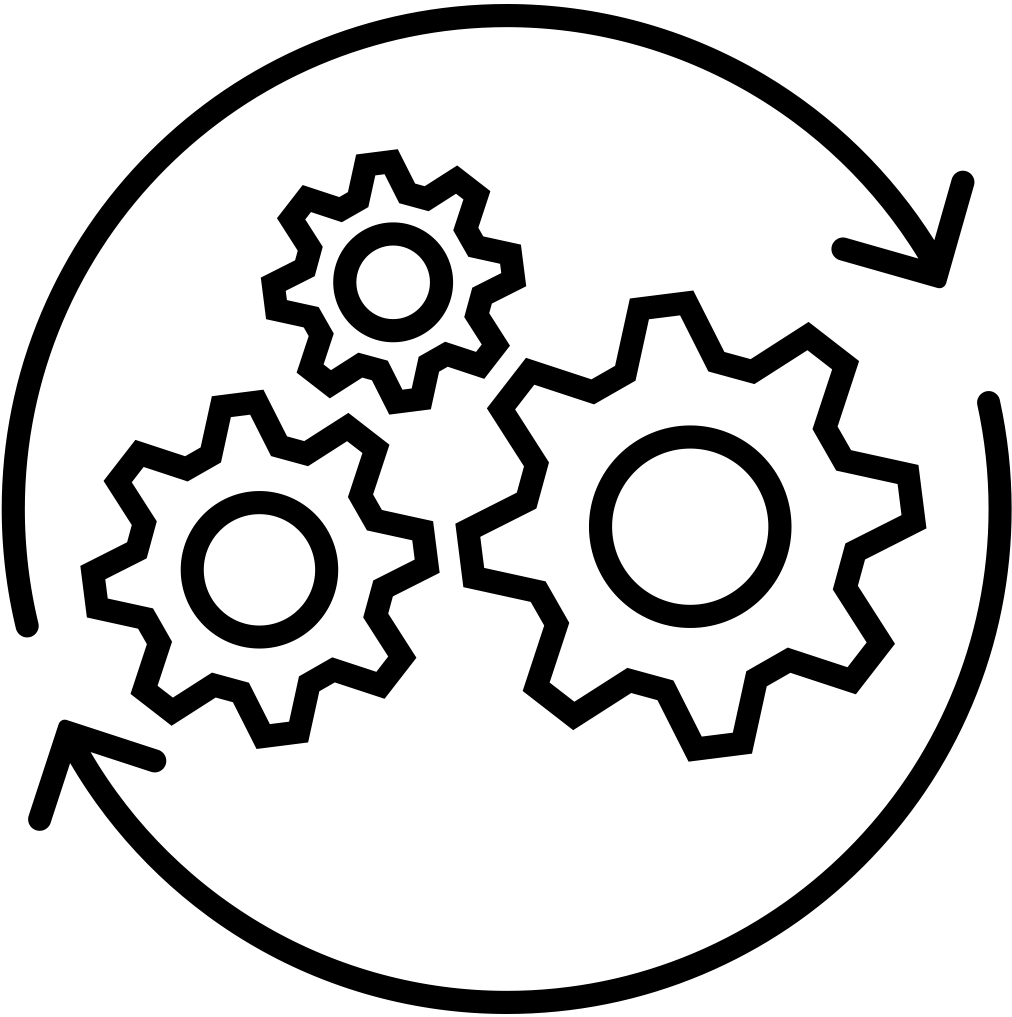 Accepted
Edge Device
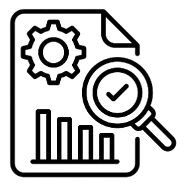 Attack Types
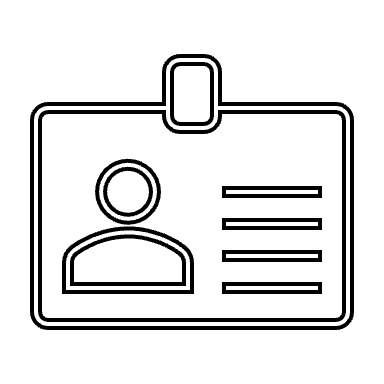 Rejected
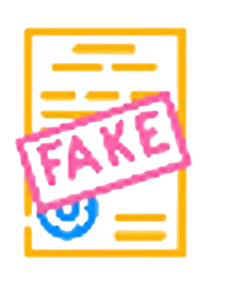 Document
3
4
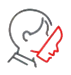 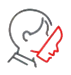 Data Capture
Signal Processing
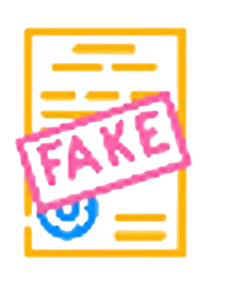 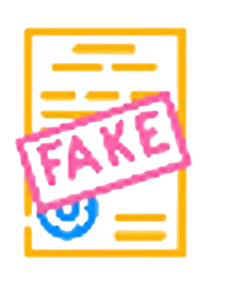 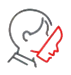 Biometric
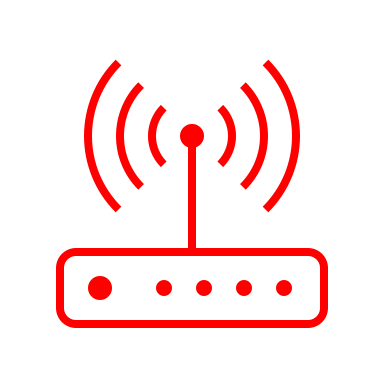 Other Data/Signals
Environment Risk Factor Comparison
Environmental Risk Factors Channel
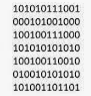 Adjudicate
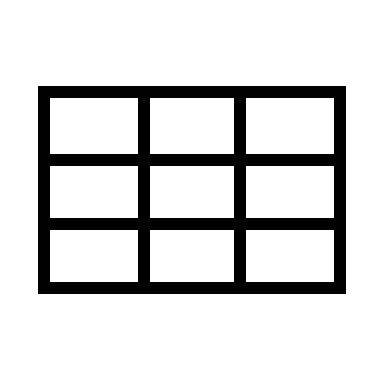 Edge Device
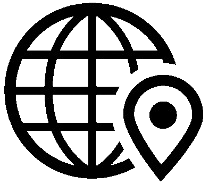 6
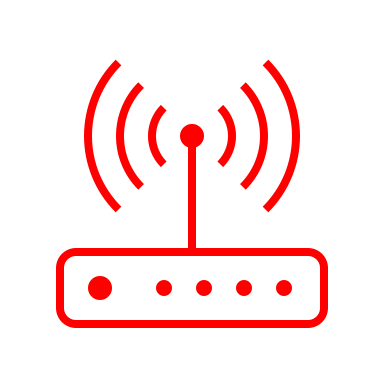 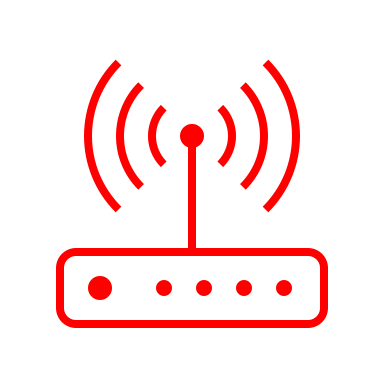 5
Signals Processing
Data Capture
Attack Vectors
DF Physical Presentation Attack 
DF Injection Attack 
DF/Modified document; Synthetic ID document
DF/Synthetic Document Injection Attack
Modified or Synthetic Data Attack
Modified or Synthetic Injection Data Attack
DF in Live Video Chat Attack
Reference Data Injection
Insider threats
Attack Vectors
DF Physical Presentation Attack 
DF Injection Attack 
DF/Modified document; Synthetic ID document
DF/Synthetic Document Injection Attack
Modified or Synthetic Data Attack
Modified or Synthetic Injection Data Attack
DF in Live Video Chat Attack
Reference Data Injection
Insider threats
IDV Decision Engine
Manual Workflow
Process used for opt-out and/or exception handling
Edge Device
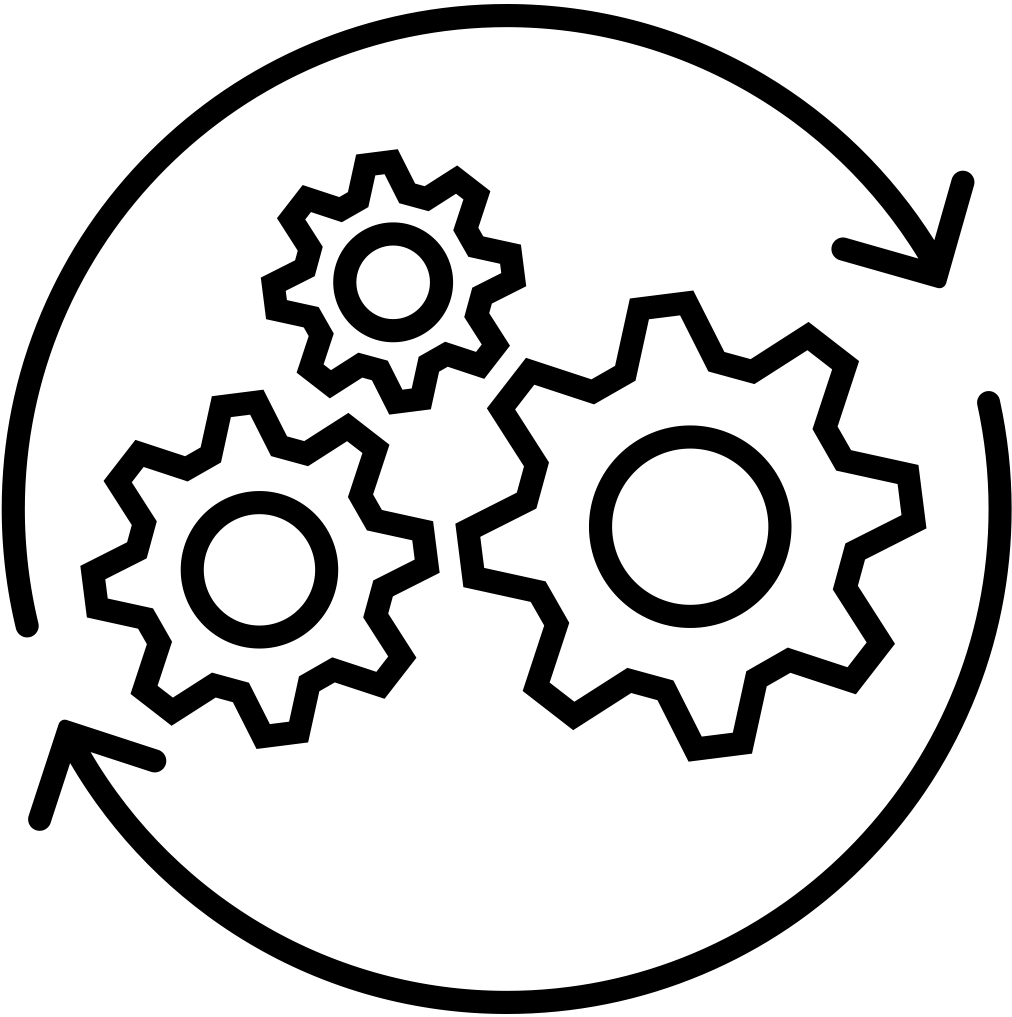 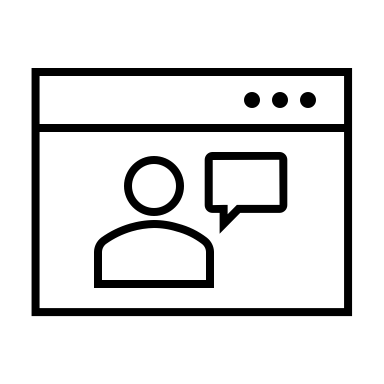 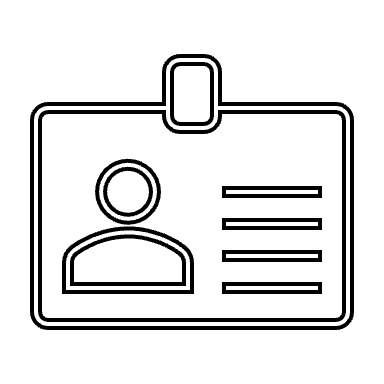 Accepted
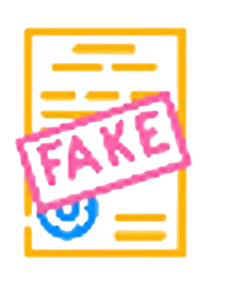 7
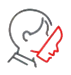 Document
Review
Live Video Chat
Rejected
5